Государственное бюджетное дошкольное образовательное учреждение детский сад № 21 Калининского района г. Санкт-Петербурга
Научно-методическая разработка«Использование палочек Кюизенерав познавательно-речевом развитии детейсредней группы на занятиях по математике»
Выполнила: воспитатель 
Фартукова Н.В.,
Введение
Определены следующие задачи:
Цель: изучить влияние игр и упражнений с палочками Кюизенера на  познавательно-речевое развитие детей 2 младшей группы. 
Систематически расширять и активизировать словарный запас детей, через использование игр с палочками Кюизенера.
Повысить познавательно-речевое развитие детей, используя на занятиях по математике с детьми палочки Кюизенера.
Оформить материалы из опыта работы.
Актуальность познавательно - речевого развития детей в процессе математического образования заключается в том, что оно направлено не только на формирование определённых математических представлений, но и на приобретение соответствующего словаря, развитие всех познавательных психических процессов и связной доказательной речи.
Влияние палочек Кюизенера на развитие интереса у детей к математике
Использование «чисел в цвете» позволяет развивать у дошкольников представление о числе на основе счета и измерения. К выводу, что число появляется в результате счета и измерения, дети приходят в практической деятельности. Такое представление о числе является наиболее полноценным.
Эффективное применение палочек Х. Кюизенера возможно в сочетании с другими пособиями, дидактическими материалами, а также и самостоятельно. 
Палочки Кюизенера как дидактическое средство в полной мере соответствуют специфике и особенностям элементарных математических представлений, формируемых у дошкольников.
Развивают детское мышление наглядно-действенное и наглядно-образное.
Палочки Кюизенера способствуют
Осознанию соотношений «больше — меньше», «больше на … — меньше на ...»
Пониманию свойств отношений, умению делить целое на части и измерять объекты
Запоминанию состава числа из единиц и двух меньших чисел
Овладению арифметическими действиями: сложением, вычитанием
Умению комментировать все свои действия, отвечать на вопросы, рассуждать, т.е. развитию связной речи
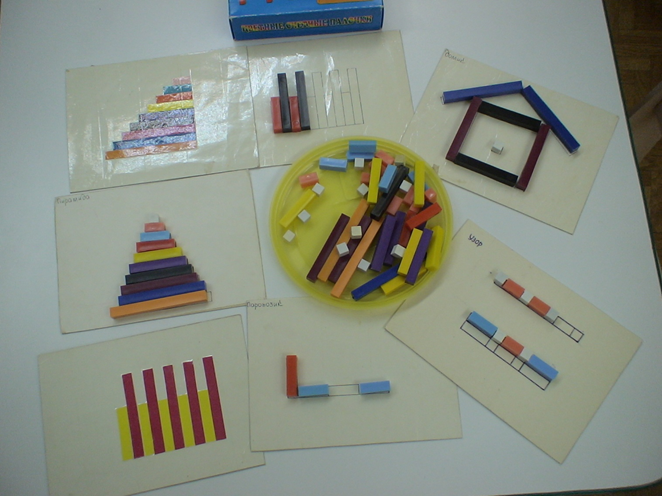 Палочки Кюизенера – универсальный дидактический материал
При использовании цветных палочек достигаются программные задачи, обеспечивающие познавательно-речевое развитие детей дошкольного возраста:
Закрепление представлений о величине (длинный-короткий, высокий-низкий, большой-маленький).
Развитие способности группировать предметы по цвету и величине.
Развитие количественных представлений (много-один, образование чисел в пределах 5 (10) на основе измерения и цвета), способности различать количественный и порядковый счёт, устанавливать равенство и неравенство двух групп предметов. 
Знакомство с пространственными отношениями: слева, справа, вверху, внизу, на, под, рядом, сбоку.
Развитие умения различать и называть в процессе моделирования геометрические фигуры: квадрат, прямоугольник, треугольник.
Освоение способов измерения с помощью условной мерки.
Освоение способов соотнесения количества предметов с цветным числом, соотнесения цифры с цветным числом (со средней группы).
Знакомство с «записью» действий сложения и вычитания с помощью карточек с цифрами и знаками (старший дошкольный возраст).
Расширение словаря детей и совершенствование связной доказательной речи.
Условия  использования палочек Кюизенера в познавательно-речевом развитии детей
Наличие палочек Кюизенера в необходимом количестве (не менее 5 наборов)
Наличие необходимой литературы
Необходимы не только пособия (сами палочки), но схемы и карточки для игр
Умение заинтересовать детей, использовать для этого наиболее приемлемые, значимые методы и приемы организации
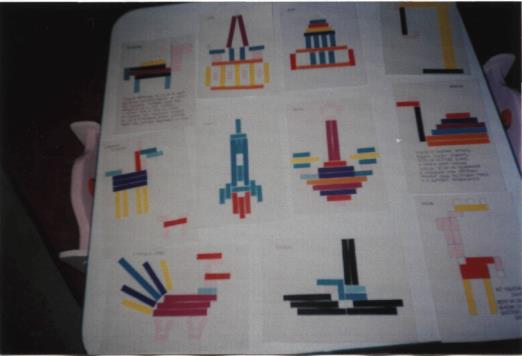 Карточки для игры «Построй фигуру»
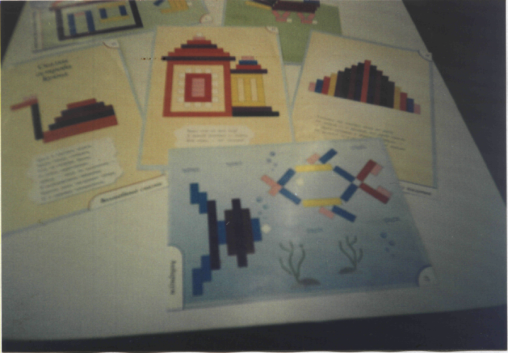 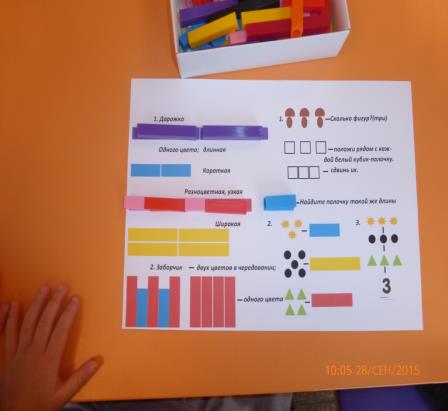 Карточки для игры «Подбери по размеру»
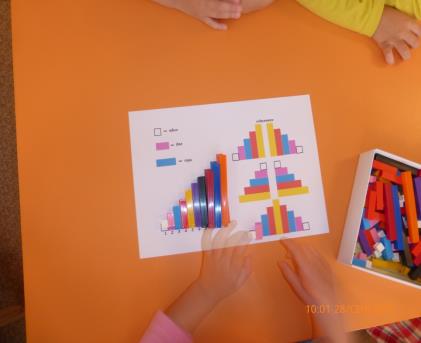 «Подбери по цвету»
Методы и приемы использования палочек Кюизенера в познавательно-речевом развитии детей
Важнейшее условие использования палочек Кюизенера –
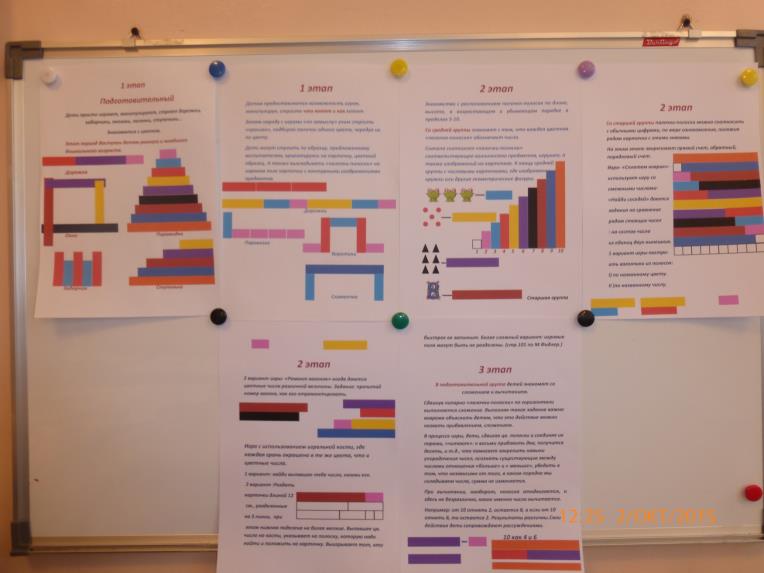 последовательное поэтапное использование игр и упражнений с полосками (палочками) Кюизенера
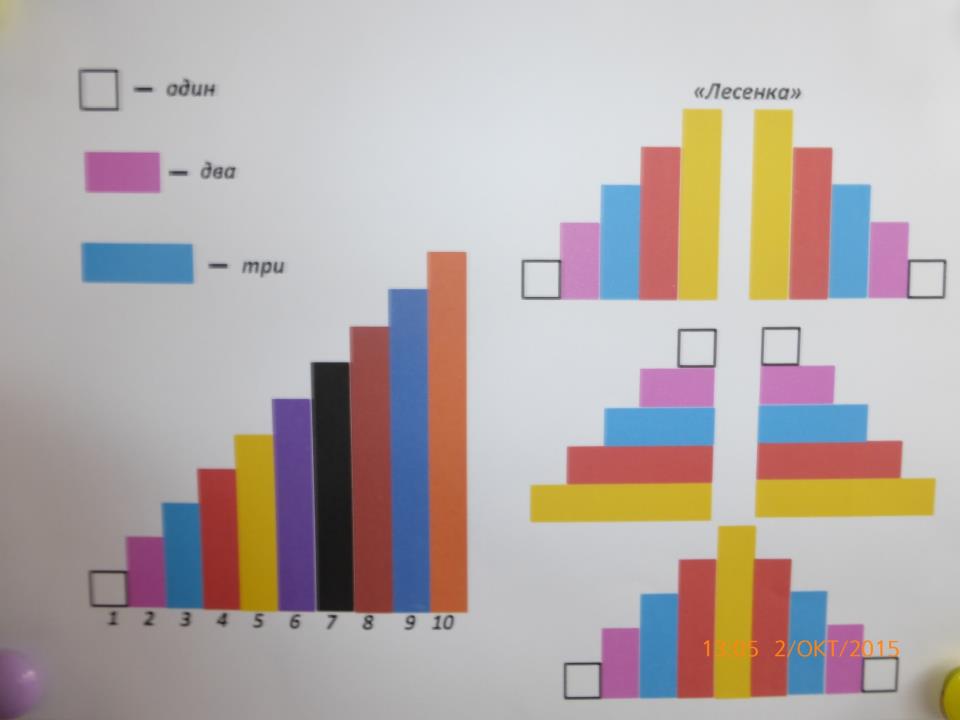 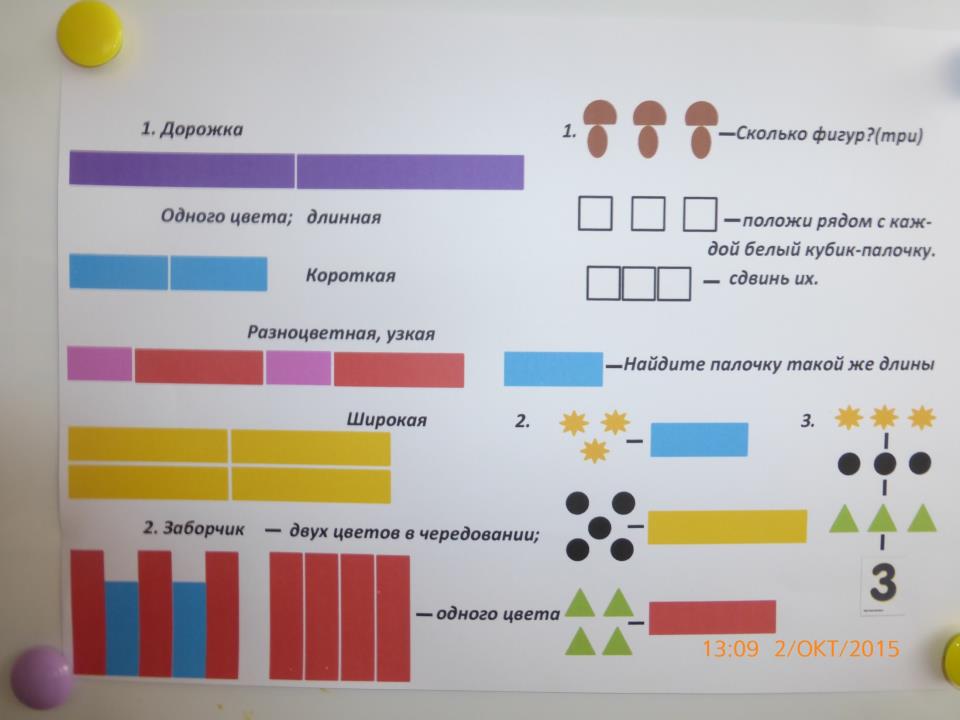 Диагностика познавательно-речевого развития детей с использованием палочек Кюизенера. 
Средняя группа